ИНТЕРНЕТ – УРОК «ИМЕЮ ПРАВО ЗНАТЬ»
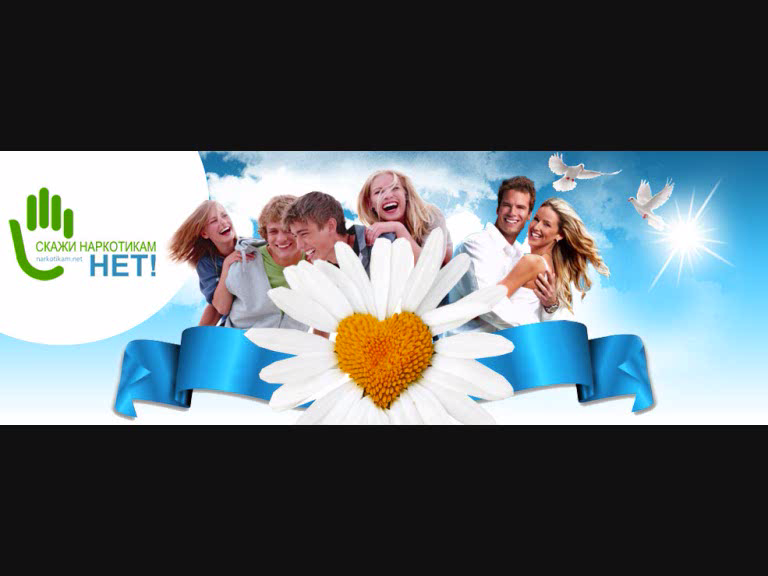 «Имею  право  знать!» www.fskn.ru.
Наркотики
+7(495) 621 - 43- 91   ФЕДЕРАЛЬНАЯ СЛУЖБА РОССИЙСКОЙ ФЕДЕРАЦИИ ПО КОНТРОЛЮ   ЗА ОБОРОТОМ НАРКОТИКОВ 	                      Официальный сайт ФСКН Росси Информация о службе       Направления деятельности                            Общественные связи и СМИ
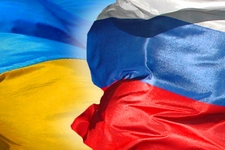 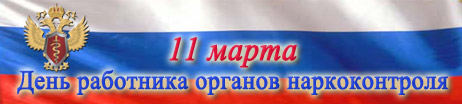 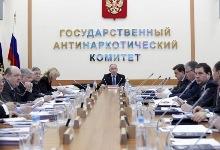 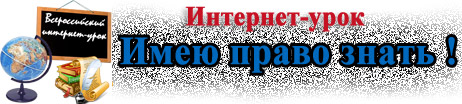 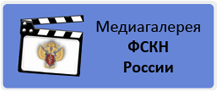 Обратиться в ФСКН России через Интернет-приёмную
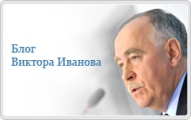 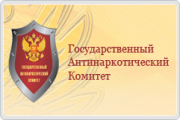 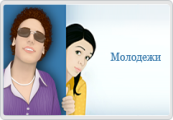 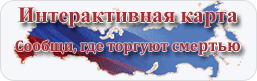 Территориальные органы
Общественные организации
Реабилитационные центры для наркозависимых
Общественное мнение
Полезные страницы сайта
Информация о деятельности ФСКН России, размещенная в сети Интернет
Государственные услуги и функции
Реализация стратегии государственной антинаркотической политики
Перечень наркотических средств
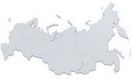 Внимание - розыск!
   Подразделениями
          ФСКН России
 разыскиваются
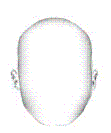 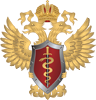 www.fskn.ru.
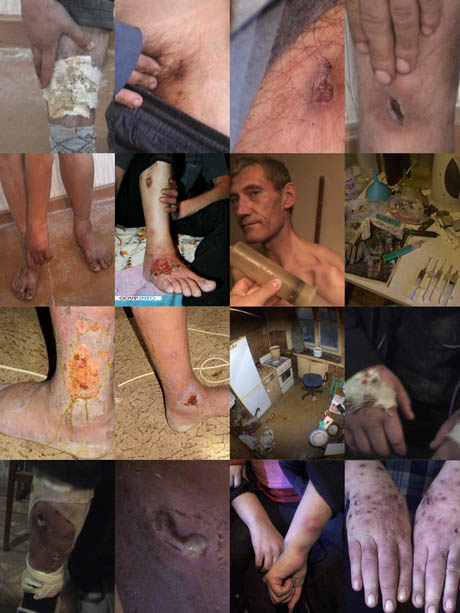 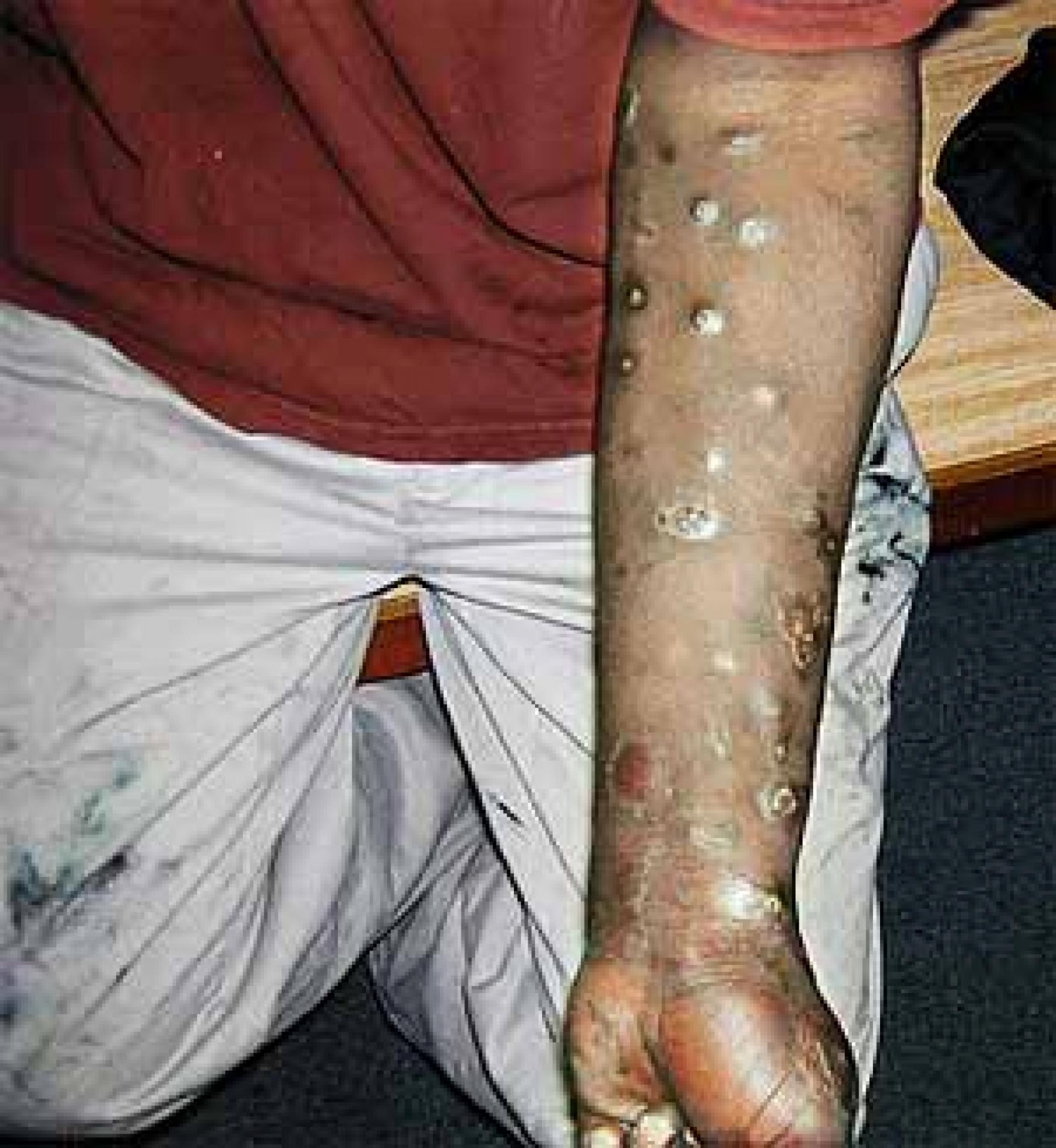 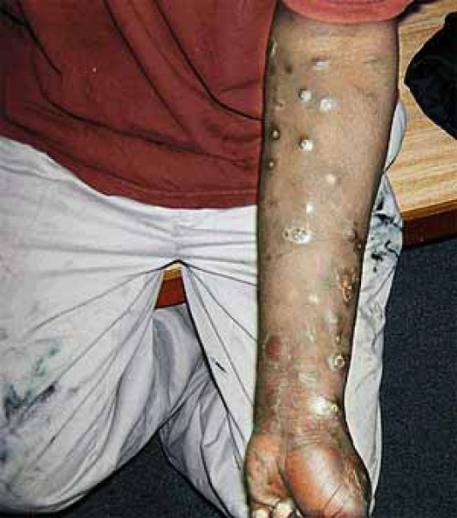 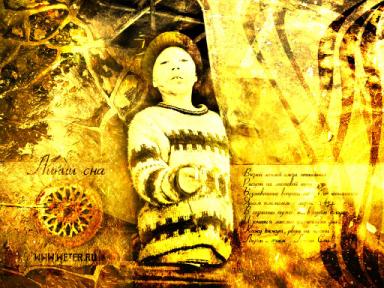 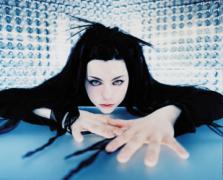 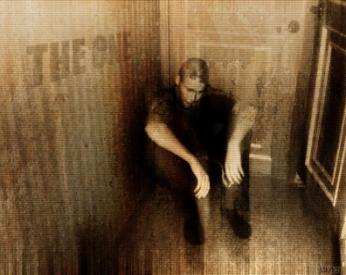 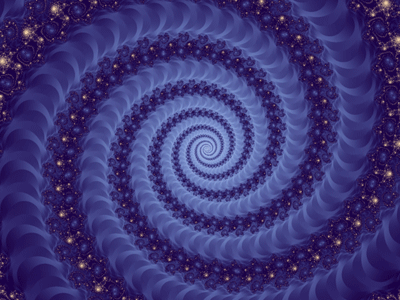 ВМЕСТО   СЧАСТЬЯ






ЗАВИСИМОСТЬ , БОЛЕЗНЬ,
 СМЕРТЬ
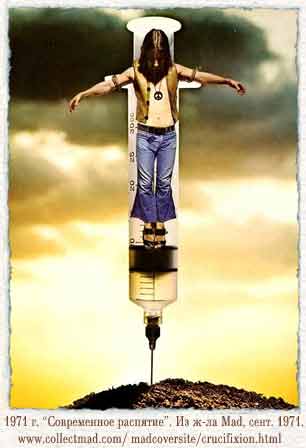 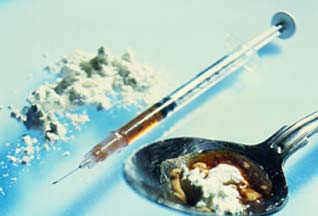 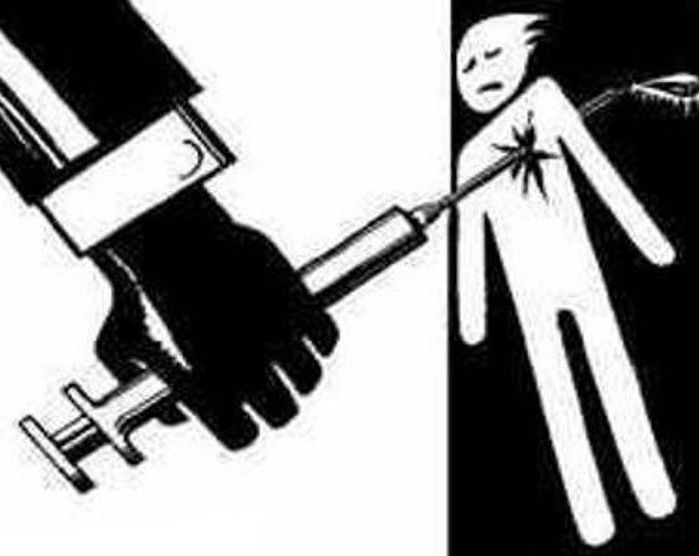 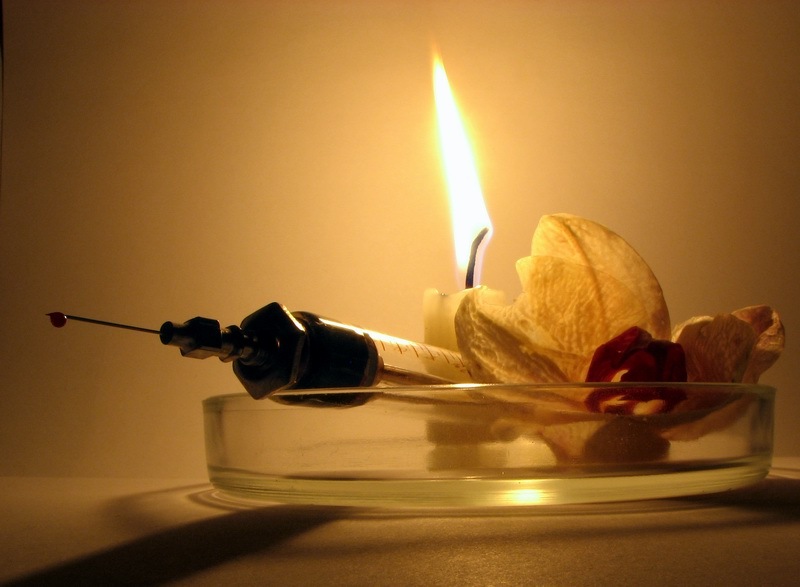 НАРКОМАНИЯ
Жизнь наша коротка, потому что мы делаем из нее дурное употребление.                Сенека
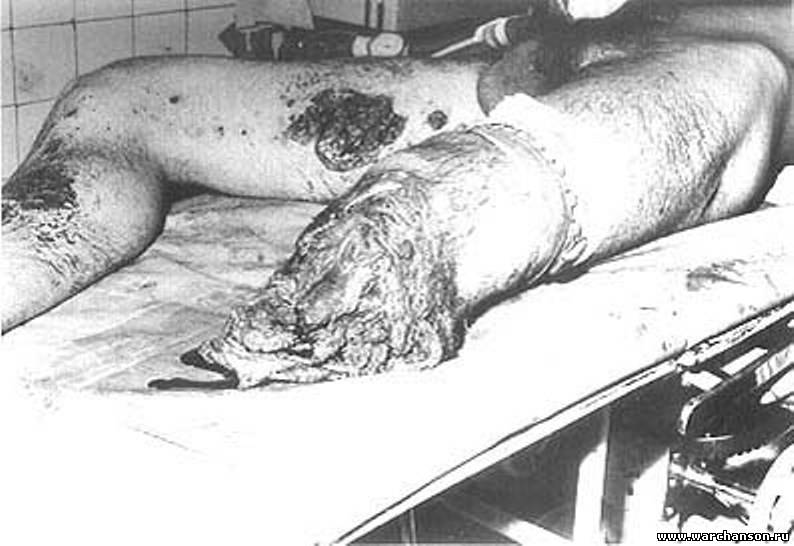 ОПАСНЫЙ ТУМАН ОКУТАЛ РОССИЮ!
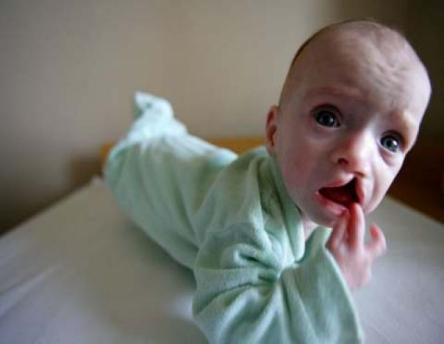 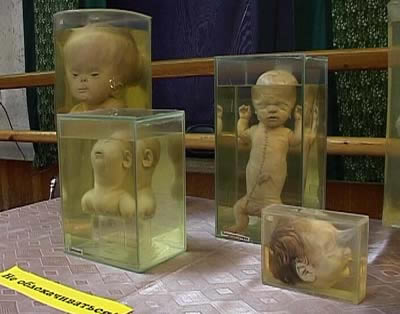 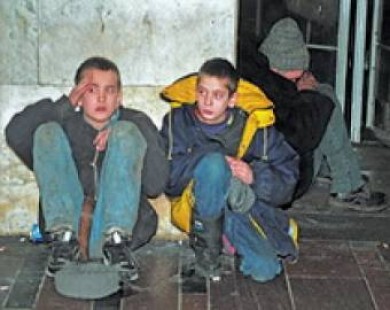 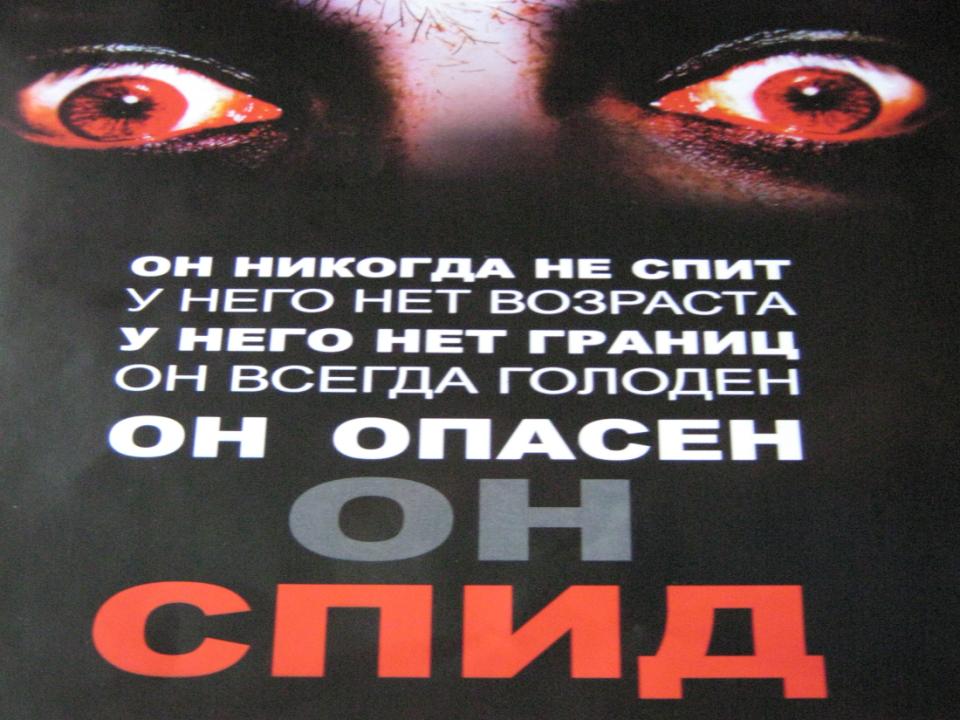 Вот как может сильно измениться человек, употребляющий наркотики, за некоторое время.
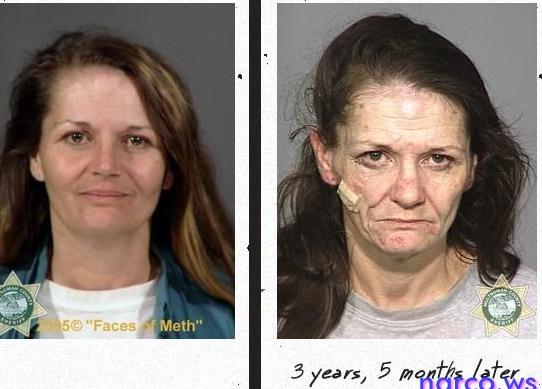 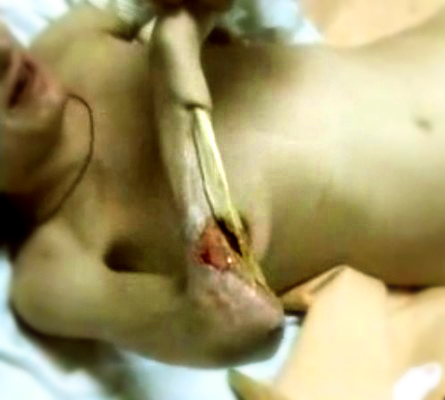 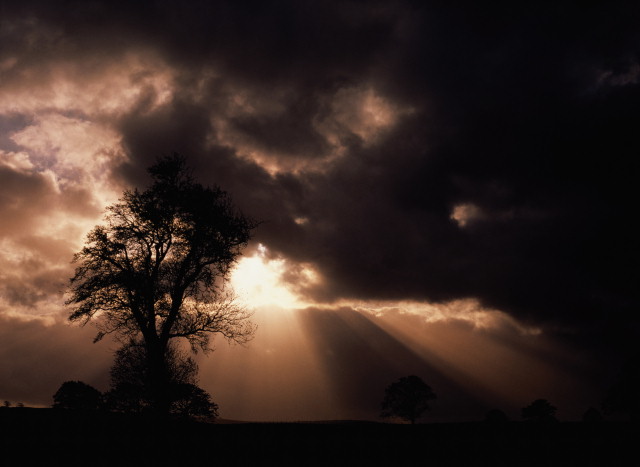 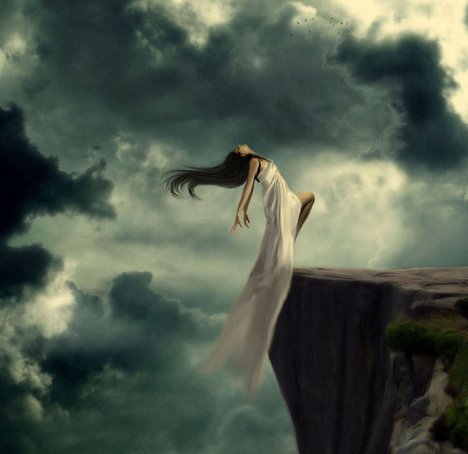 Не   приближайся    к                                               пропасти!
Наркомания- это…
тотальное поражение личности, к тому же в большинстве случаев сопровождающееся осложнениями со стороны физического здоровья.
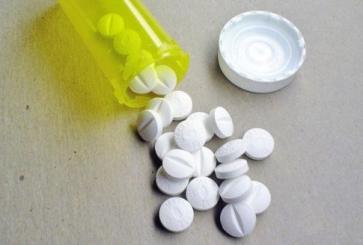 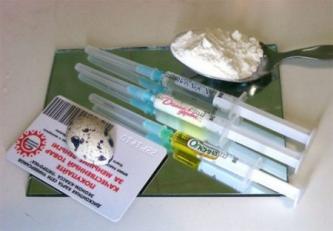 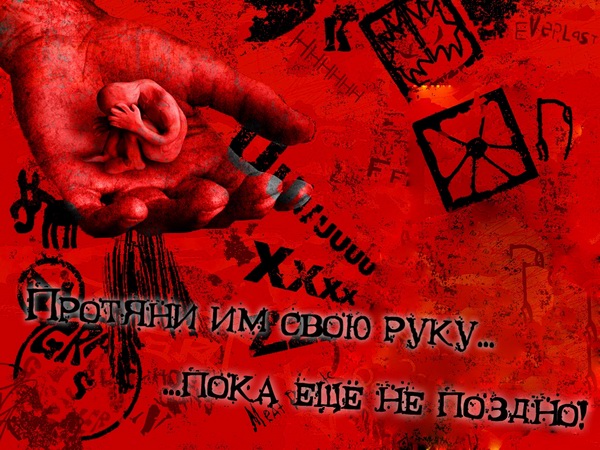 мы хотим 
жить!
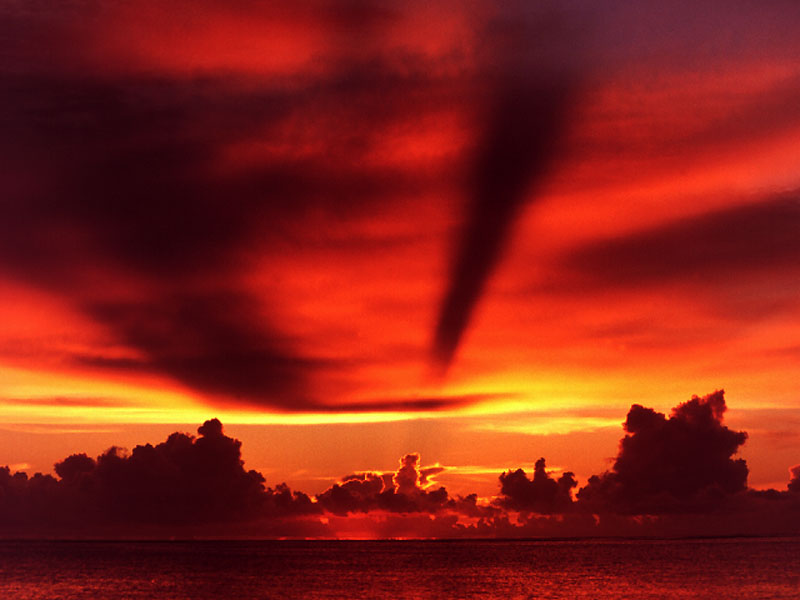 Жизнь-это то ,что люди больше всего стремятся сохранить и меньше всего берегут...
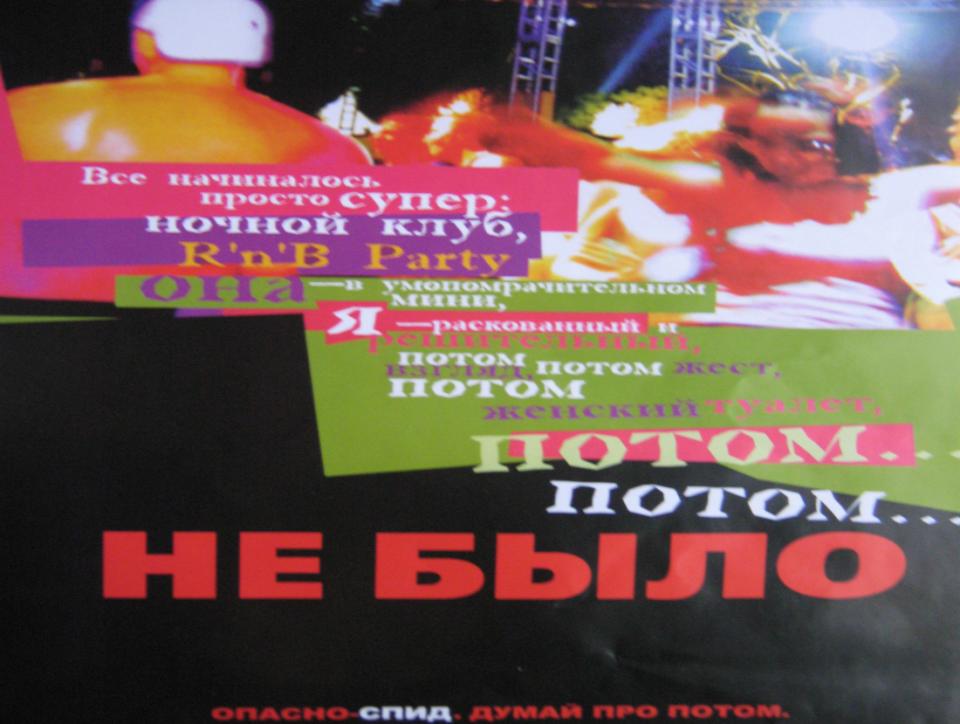 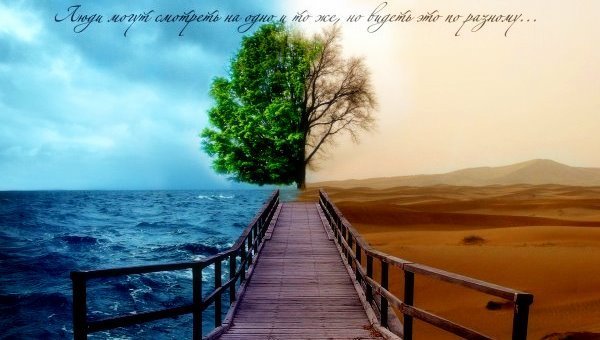 Их жизнь – ложь, преступление и унижение
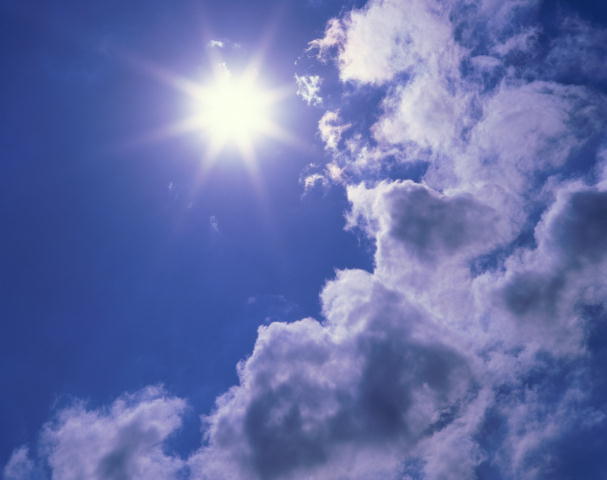 Сверстник! Повернись лицом к проблеме!СКАЖИ  НАРКОТИКАМ «НЕТ!»
*
Список использованных источников:
А) список использованных печатных источников
1.«Здоровьесберегающие технологии в общеобразовательной школе: методология анализа, формы, методы, опыт применения». Методические рекомендации / Под ред. М.М. Безруких, В.Д. Сонькина. – М.: Триада-фарм, 2002. – 117 с.
В) активные ссылки на использованные изображения
www.fskn.ru
http://www.fskn.gov.ru/
http://map.fskn.gov.ru/pages/main/prevent/3941/index.shtml
http://www.fskn.gov.ru/pages/main/community_ties/media/index.shtml
http://images.yandex.ru/block_big.html
http://prikol.vn.ua/жизнь-без-наркотиков-фото/
http://rouse.ucoz.ru/photo/1-0-5
http://nevsedoma.com.ua/block_big.html
http://www.mayaplanet.org/rus/images/753.html